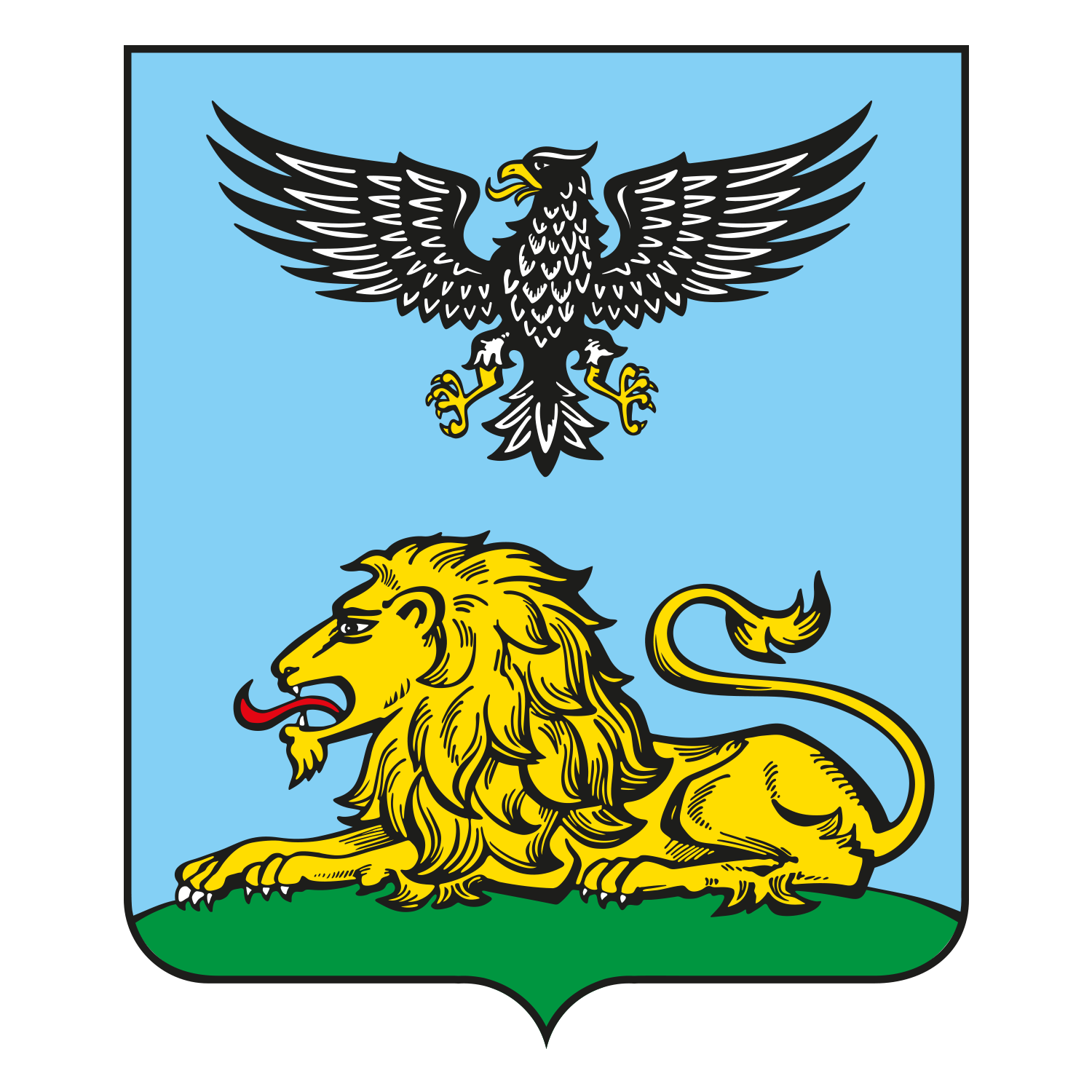 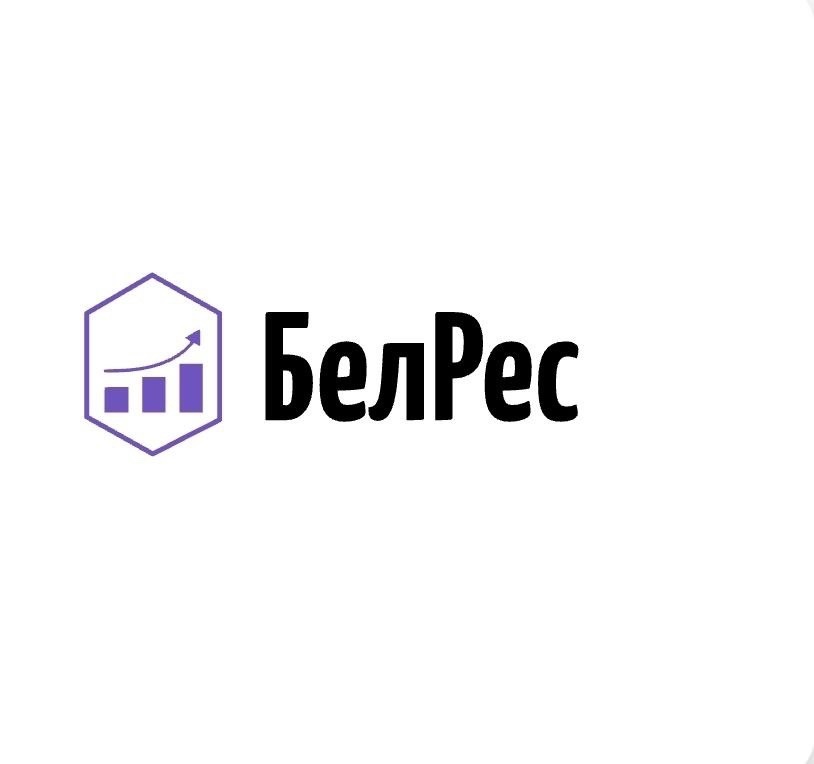 «БЕЛРЕС»
ПРОЕКТ ИНФОРМАЦИОННЫХ КАНАЛОВ «ПРЕДПРИНИМАТЕЛЬСТВО - ТЫ В ДЕЛЕ!»
ПРОБЛЕМАТИКА ПРОЕКТА
СЕГОДНЯ МОЛОДЫЕ ЛЮДИ ХОТЯТ ЗАНИМАТЬСЯ ПРЕДПРИНИМАТЕЛЬСТВОМ, НО НЕ ЗНАЮТ, КАК РЕАЛИЗОВАТЬ СВОИ ПРОЕКТЫ НА ПРАКТИКЕ
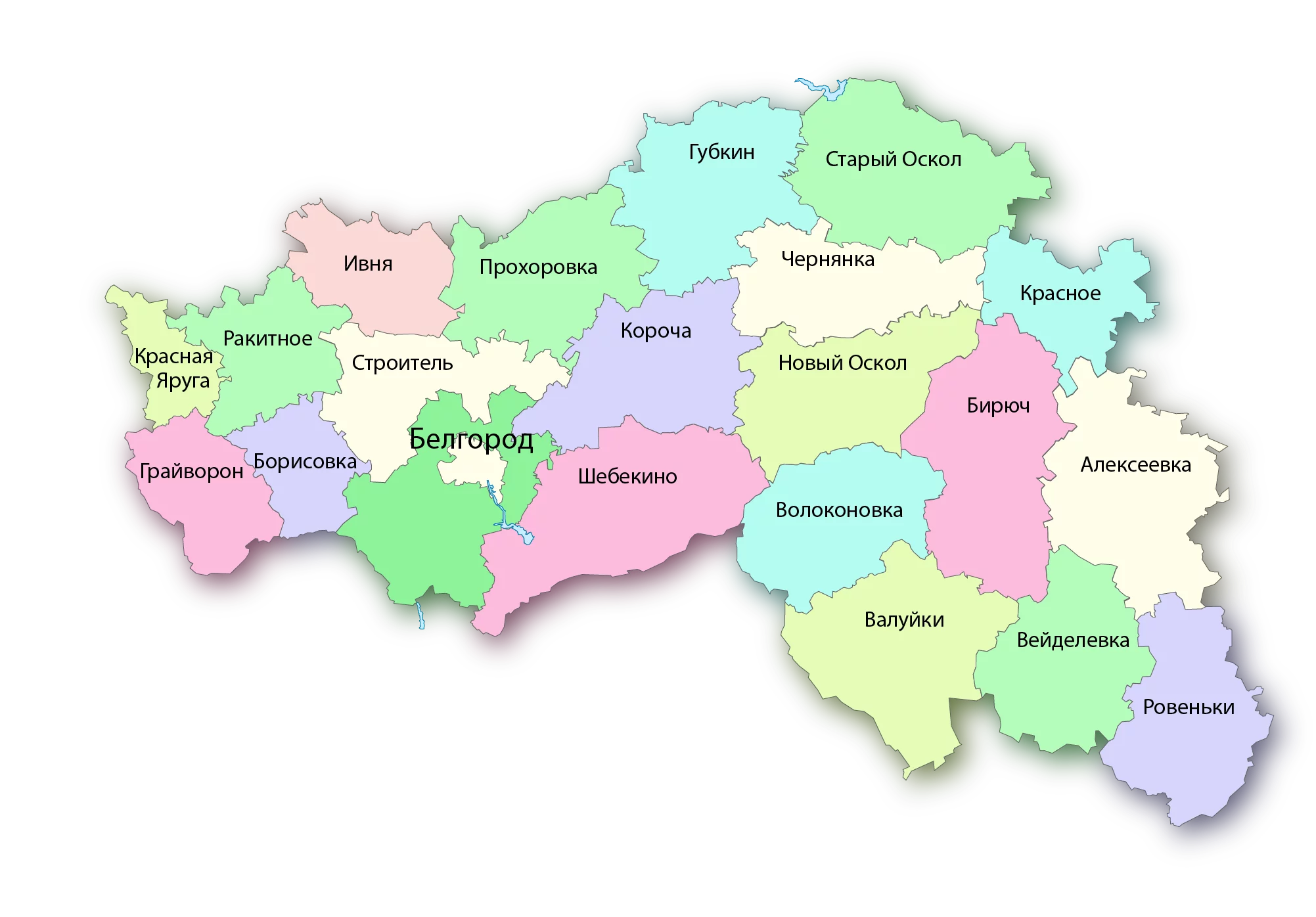 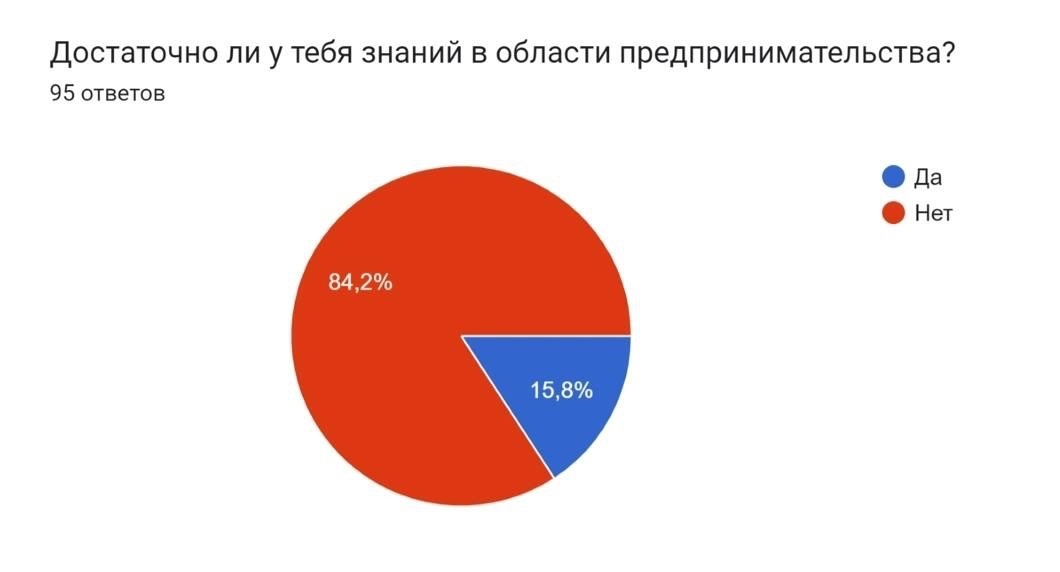 Высокий экономический потенциал региона
При этом, по результатам анкетирования, потребность в информационном медиапродукте по предпринимательской деятельности очень высока
СОЦИАЛЬНАЯ ЗНАЧИМОСТЬ
По данным Центра «Мой Бизнес»:
В Белгородской области зарегистрировано 60 319 субъектов малого и среднего предпринимательства.Предпринимательством занимается более 24 тысяч белгородцев.
Наша первоочередная задача - развивать инфраструктуру нашего родного региона. Проект должен заинтересовать молодых людей и показать им, что начинать своё дело - вовсе не страшно, особенно, если у тебя есть поддержка, о которой можно подробно узнать из наших роликов.
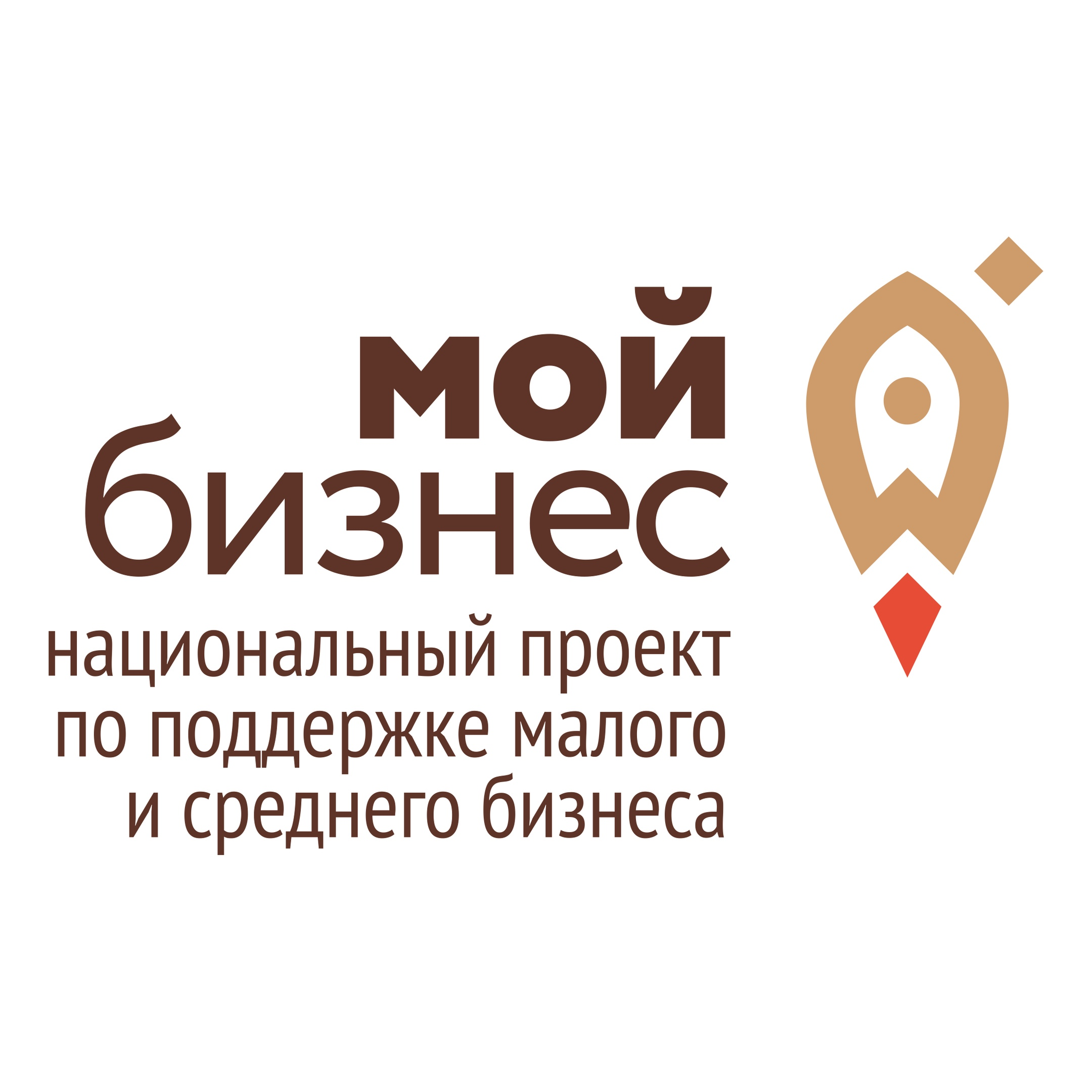 1. Создать канал проекта «БелРес» на RuTube, а также в социальной сети "ВКонтакте" и в Telegram
ЦЕЛЬ И ЗАДАЧИ ПРОЕКТА
2. Оформить дизайн и содержание 4 тематических рубрик
3. Привлечь к участию в проекте не менее 7 предпринимателей
ЗАДАЧИ
ЦЕЛЬ
4. Осветить 4 успешных предпринимательских проекта
Охватить не менее 10 000 человек в возрасте от 14 до 35 лет информацией о предпринимательской деятельности на RuTube канале
5. Подготовить и выпустить 9 видеороликов проекта «БелРес» к 1.09.2024г.
6. Провести опрос в группе «Вконтакте», чтобы получить обратную связь
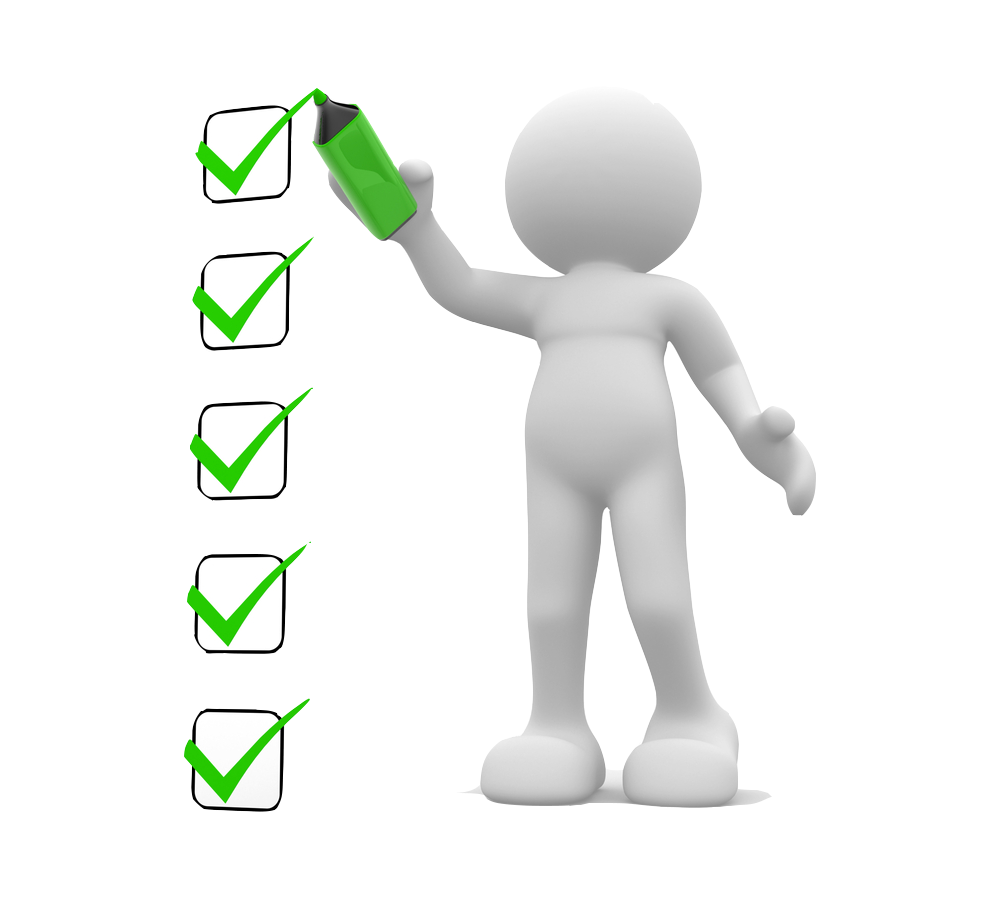 7. Запустить цикл из 5 телепередач на телеканале "Мир Белогорья”
РУБРИКИ ВИДЕОРОЛИКОВ
«Начни с нуля» - передача о том, как начать свой бизнес, с чего начать молодому предпринимателю
(2 выпуска)
«ГранТЫ» - дайджест о реализуемых грантовых проектах
(3 выпуска)
«Привет, успех!» - реальная история о том, как реализовать выигранный грант и стать успешным предпринимателем
(1 выпуск)
«Место под солнцем» - видеоролики в формате интервью с успешными предпринимателями нашего региона 
(3 выпуска)
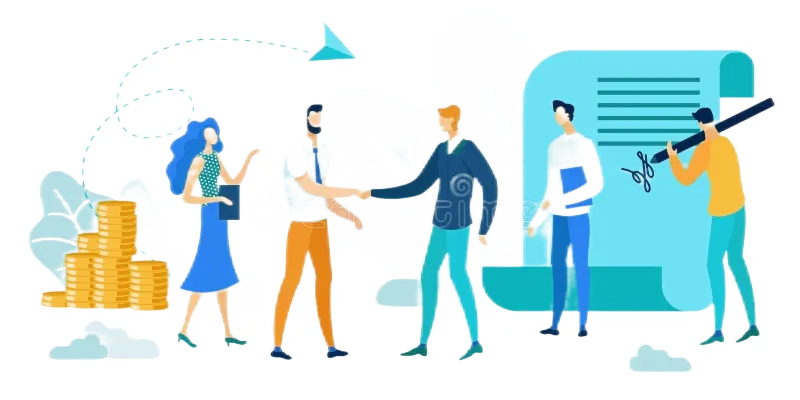 И ЭТО ТОЛЬКО НАЧАЛО, МЫ ГОТОВЫ РАБОТАТЬ ДАЛЬШЕ!
ПРЕДПОЛАГАЕМЫЕ РЕЗУЛЬТАТЫ
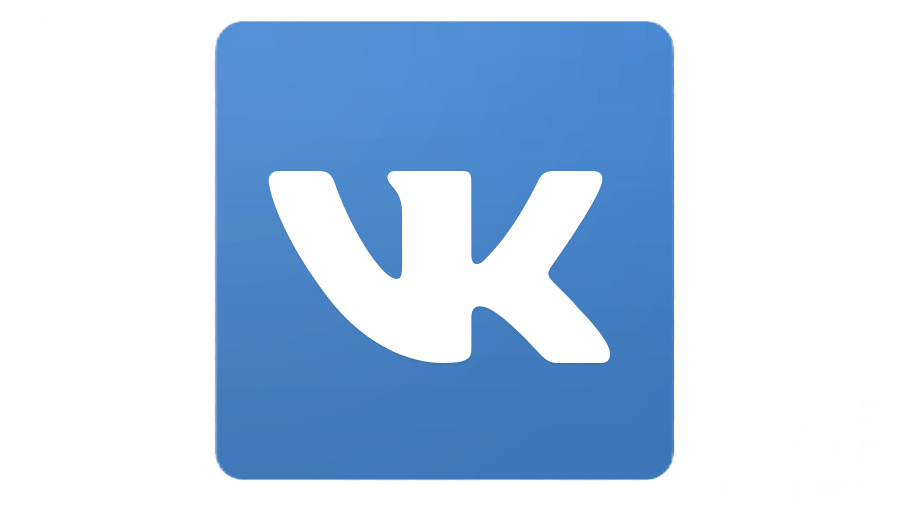 Создан канал проекта «БелРес» на RuTube, группа во «Вконтакте» и Telegram-канал о предпринимательской деятельности
Создано и выпущено 9 видеороликов на RuTube канале и на телевидении (Мир Белогорья)
Зарегистрировано свыше 50 000 просмотров на RuTube канале и на телевидении
Подписано свыше 5000 пользователей на группу «ВКонтакте» и на Telegram-канал
Получена обратная связь, а именно проведён опрос среди подписчиков
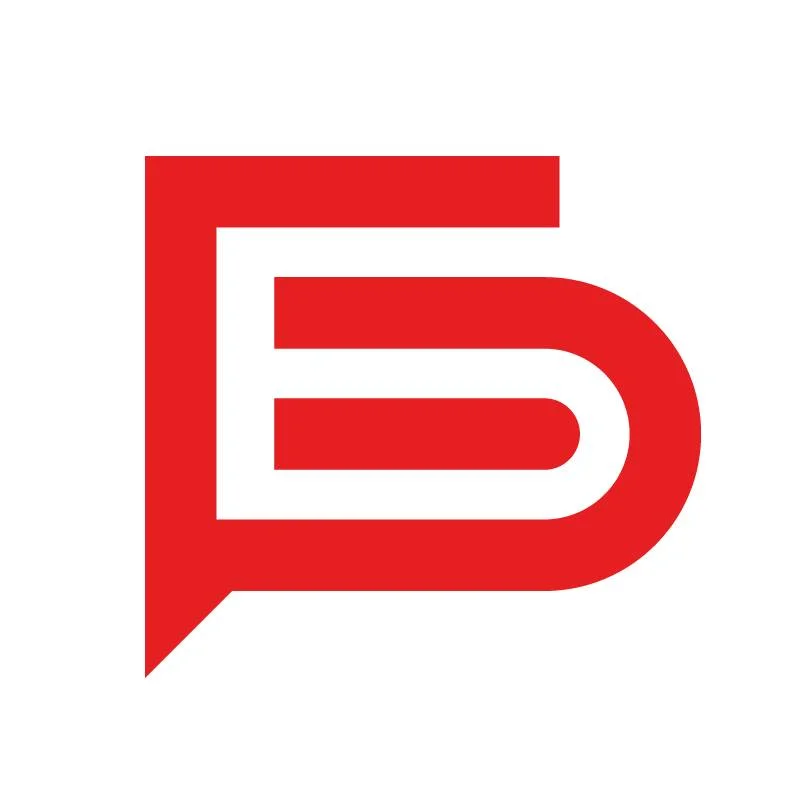 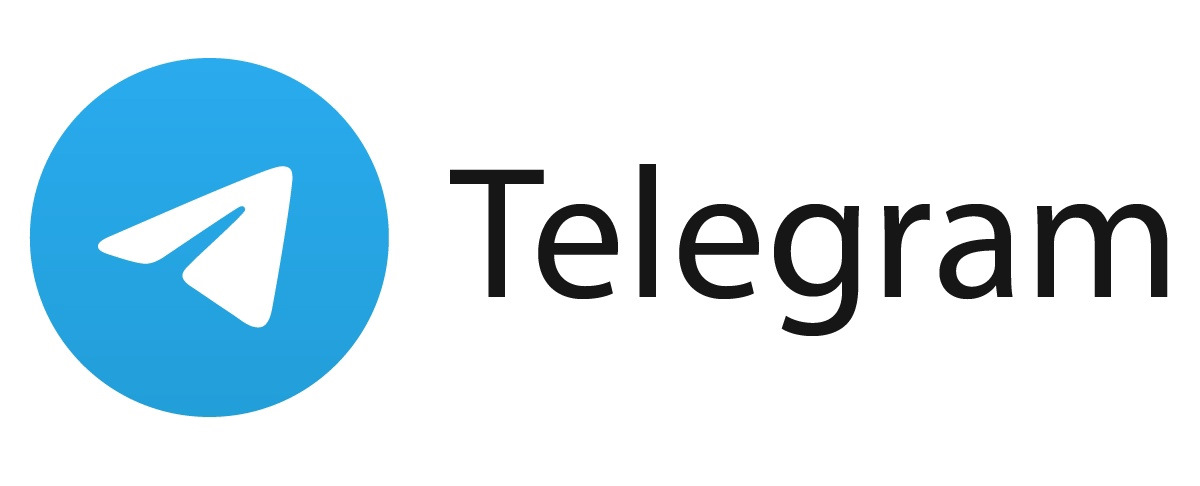 РИСКИ ПРОЕКТА
КАЛЕНДАРНЫЙ ПЛАН
КАЛЕНДАРНЫЙ ПЛАН
БЮДЖЕТ ПРОЕКТА
БЮДЖЕТ ПРОЕКТА
БЮДЖЕТ ПРОЕКТА
БЮДЖЕТ ПРОЕКТА
БЮДЖЕТ ПРОЕКТА
Итого:
1 000 000 рублей
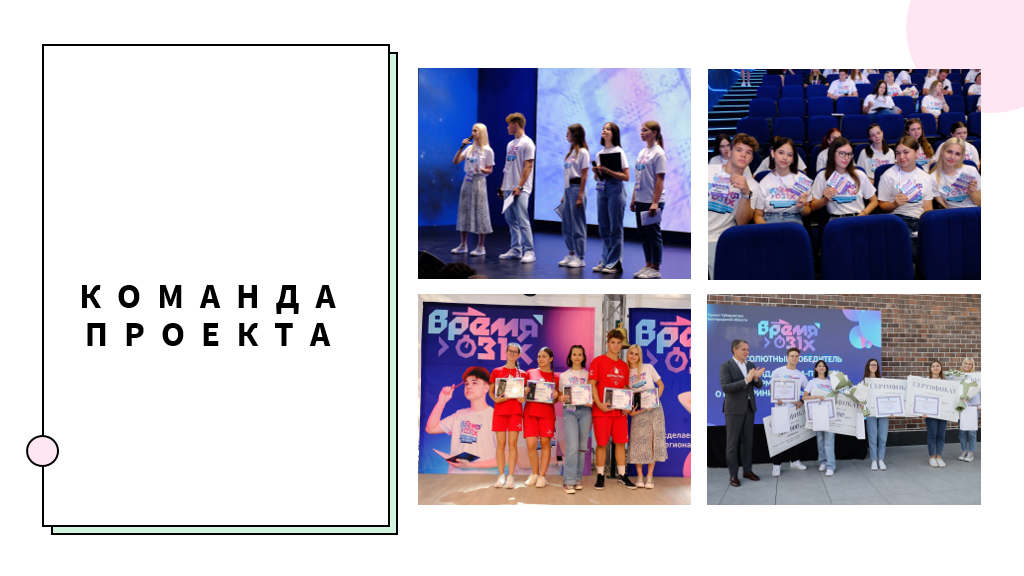 КОМАНДА ПРОЕКТА
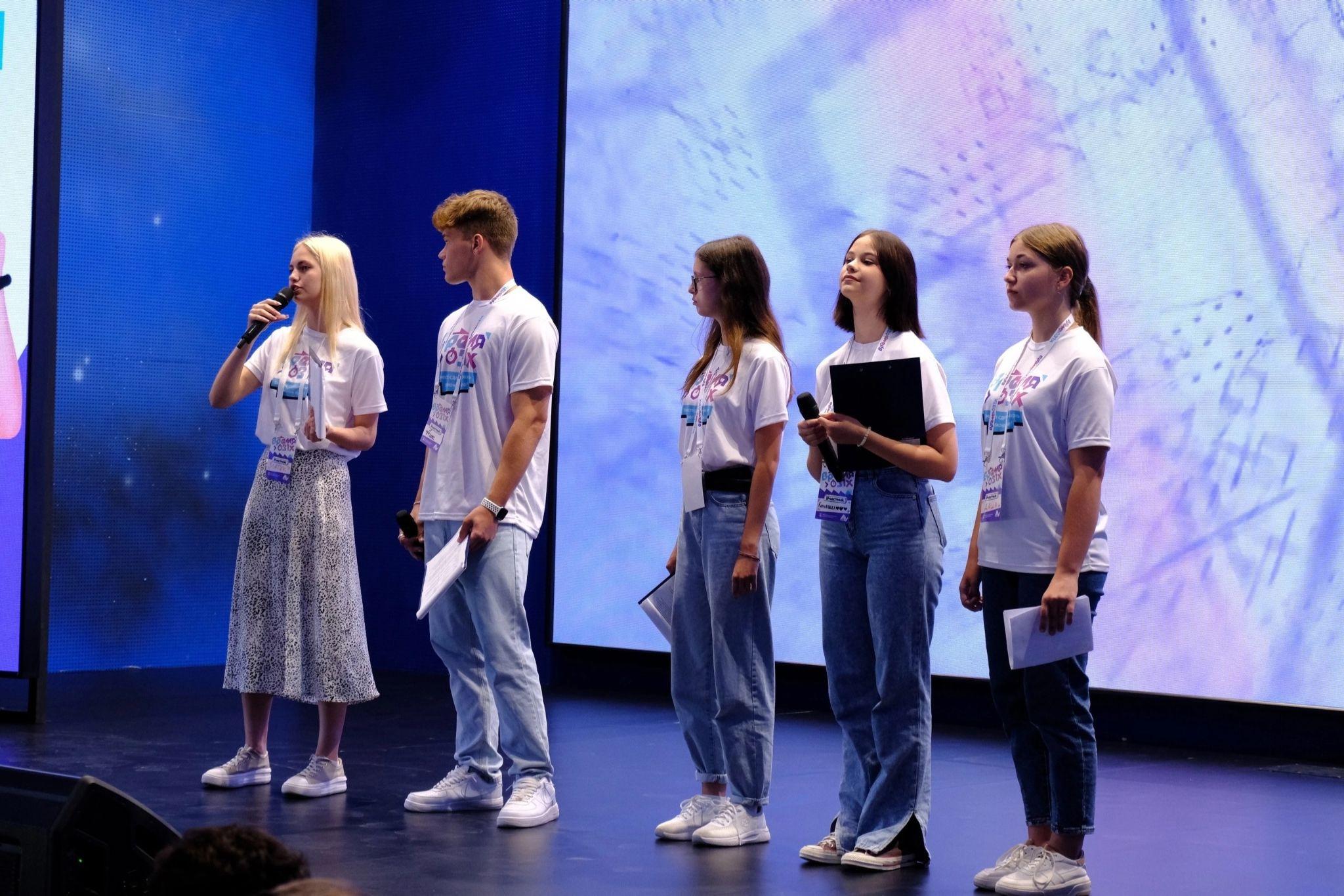 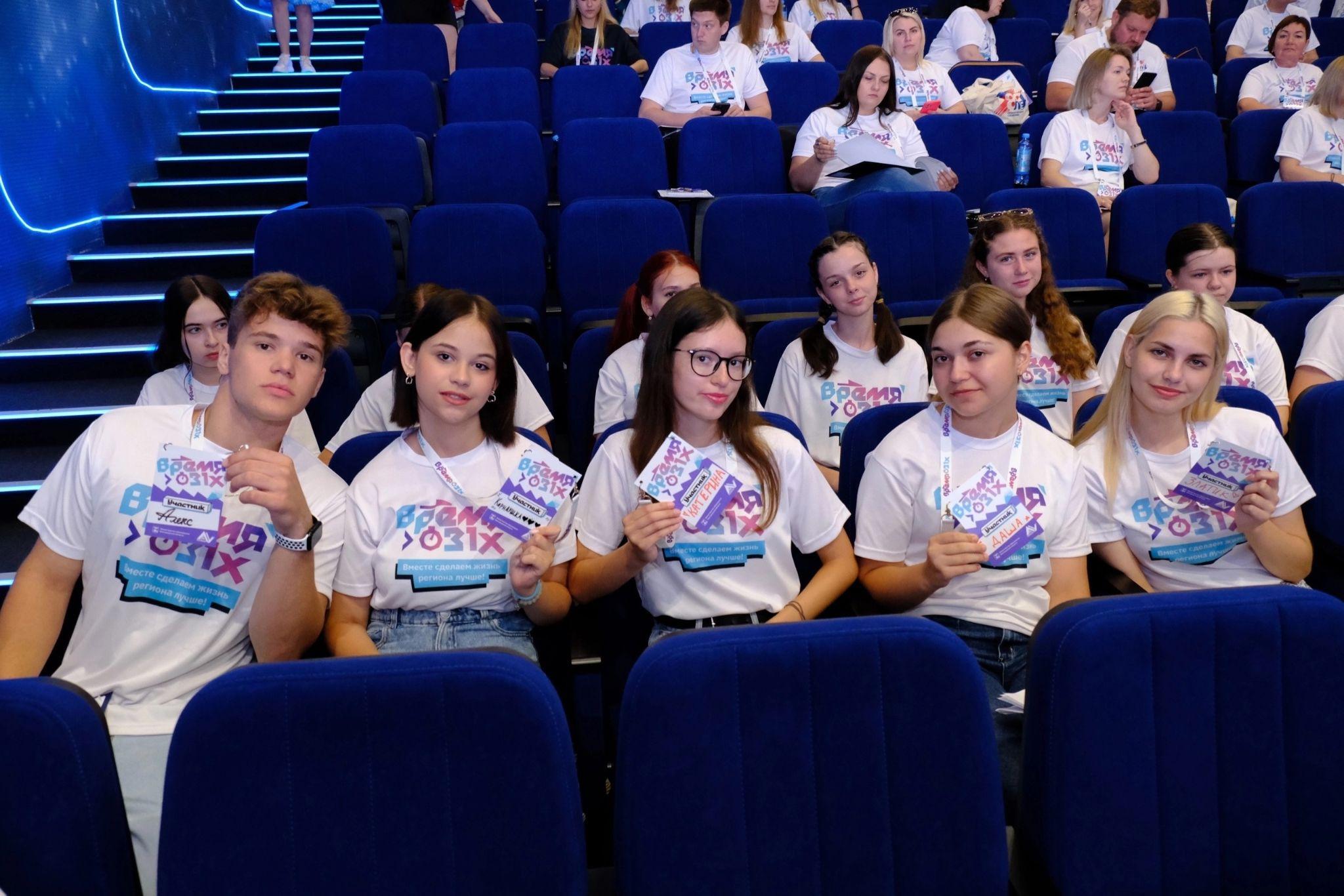 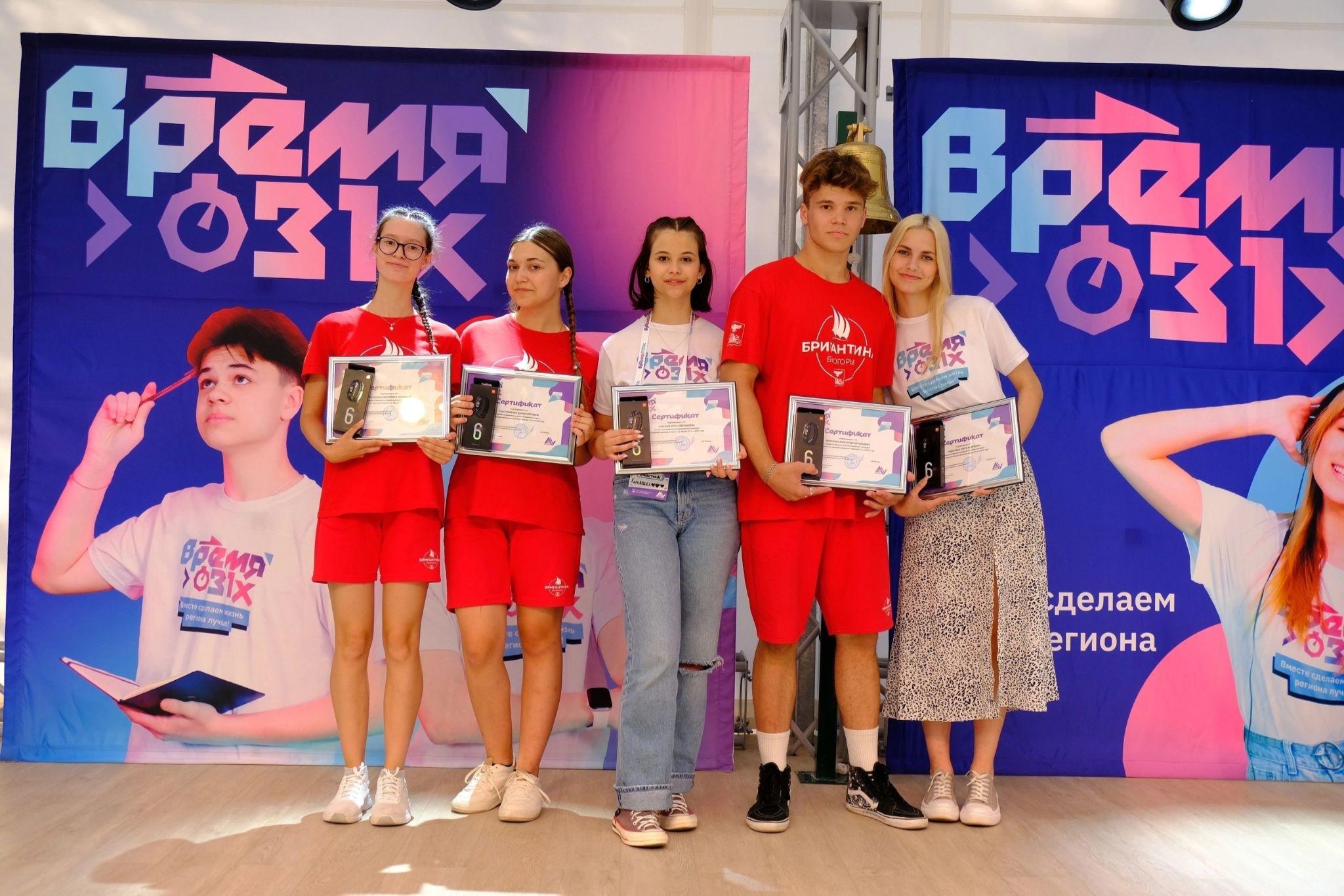 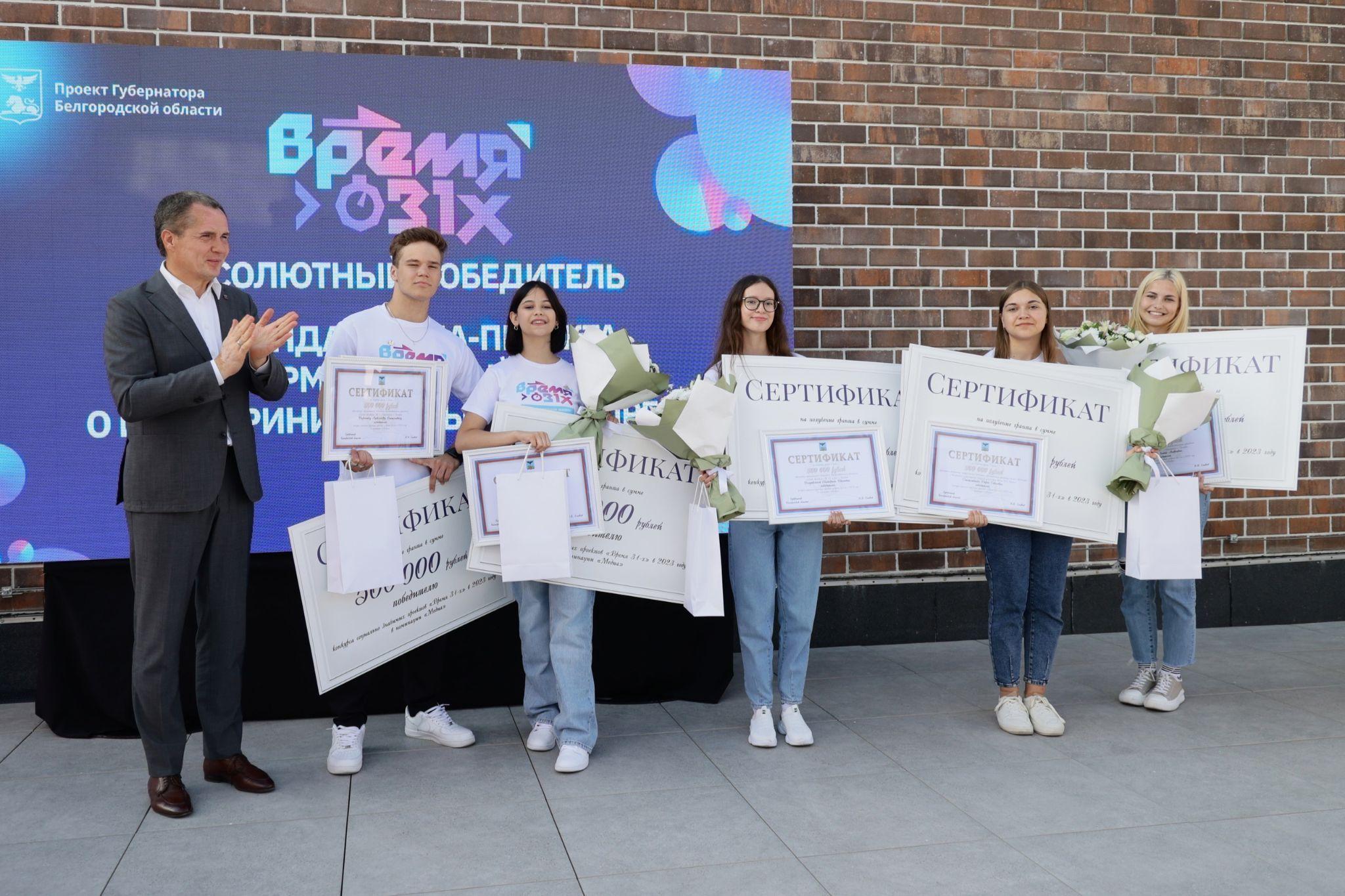 ПАРТЕНЁРЫ ПРОЕКТА
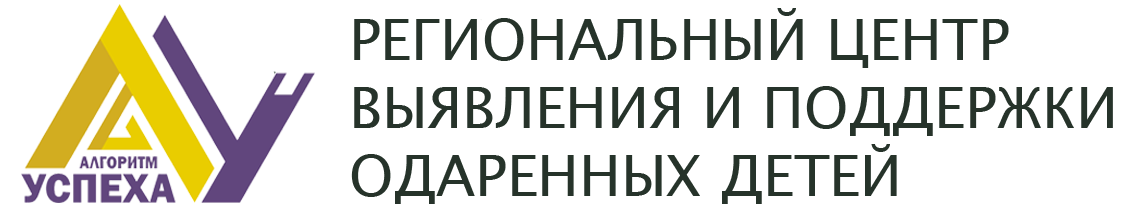 Медиахолдинг «Белгород-Медиа»
Телекомпания «Мир Белогорья»
Министерство образования Белгородской области
Министерство по делам молодежи Белгородской области
Региональный центр выявления и поддержки одарённых детей «Алгоритм Успеха»
Региональный проект «Новые Возможности»
Портал поддержки малого и среднего бизнеса «Мой Бизнес»
БГТУ им. В. Г. Шухова
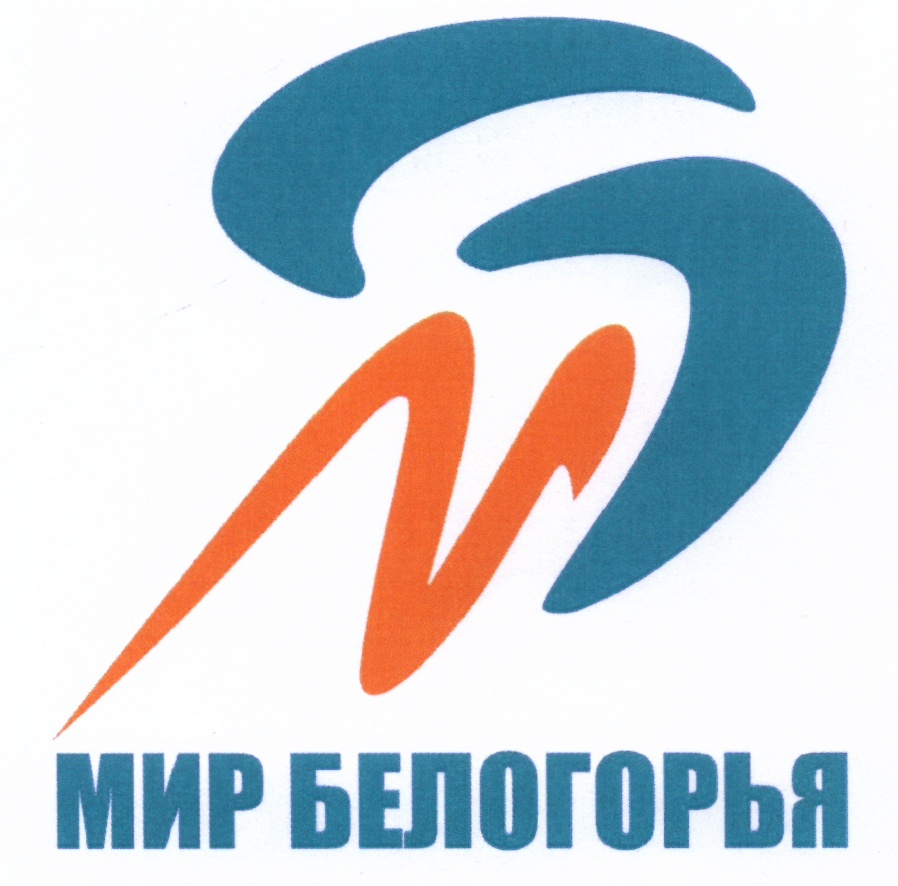 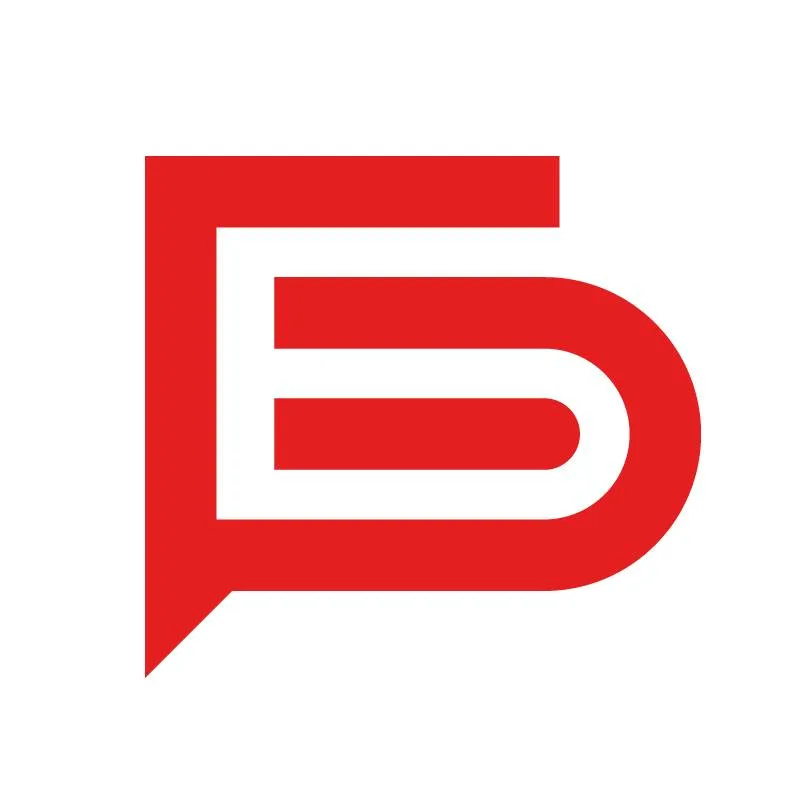 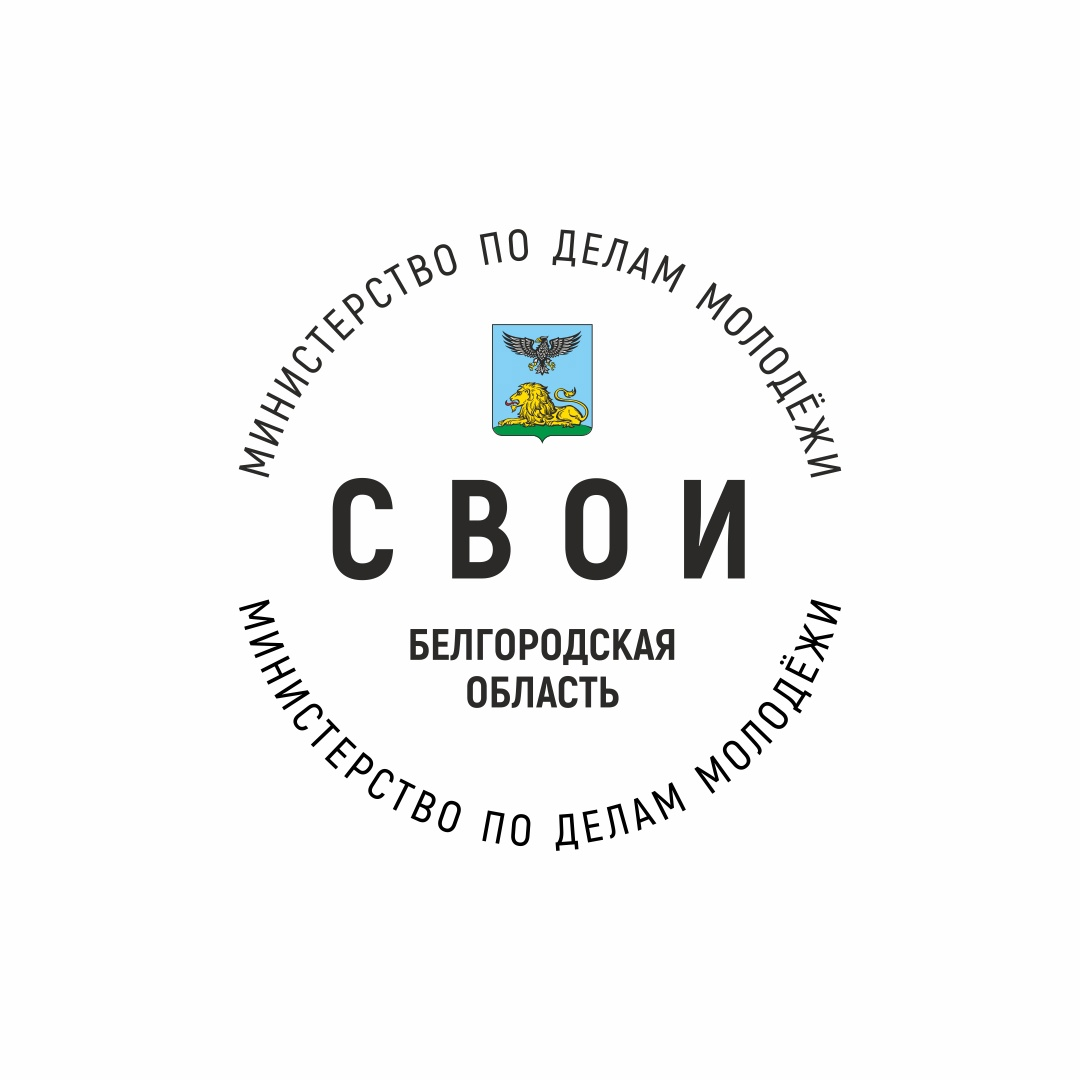 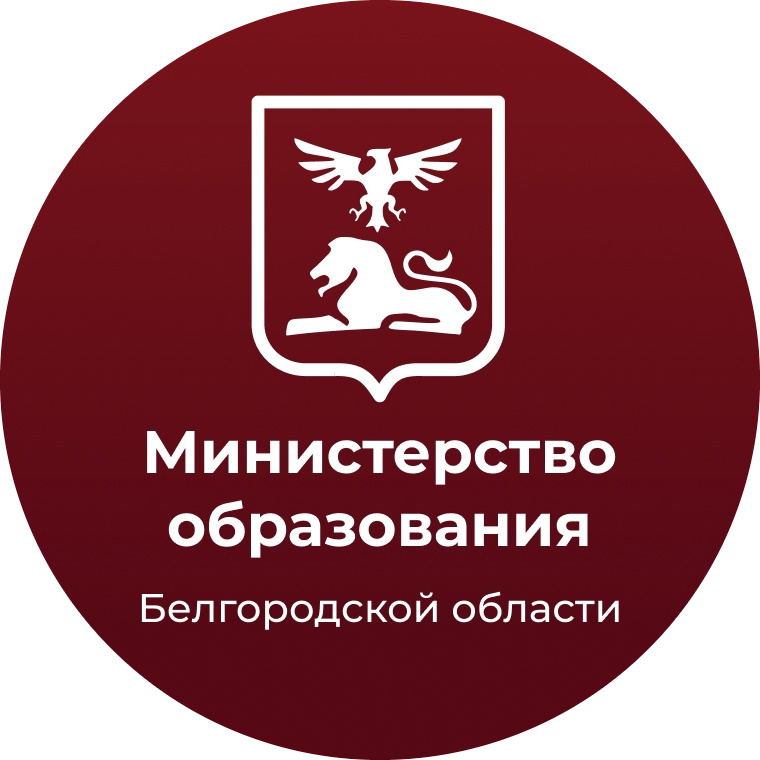 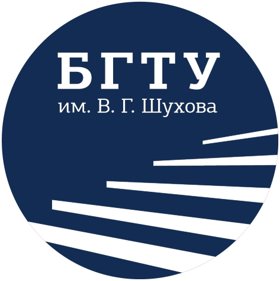 ПИСЬМА ПОДДЕРЖКИ
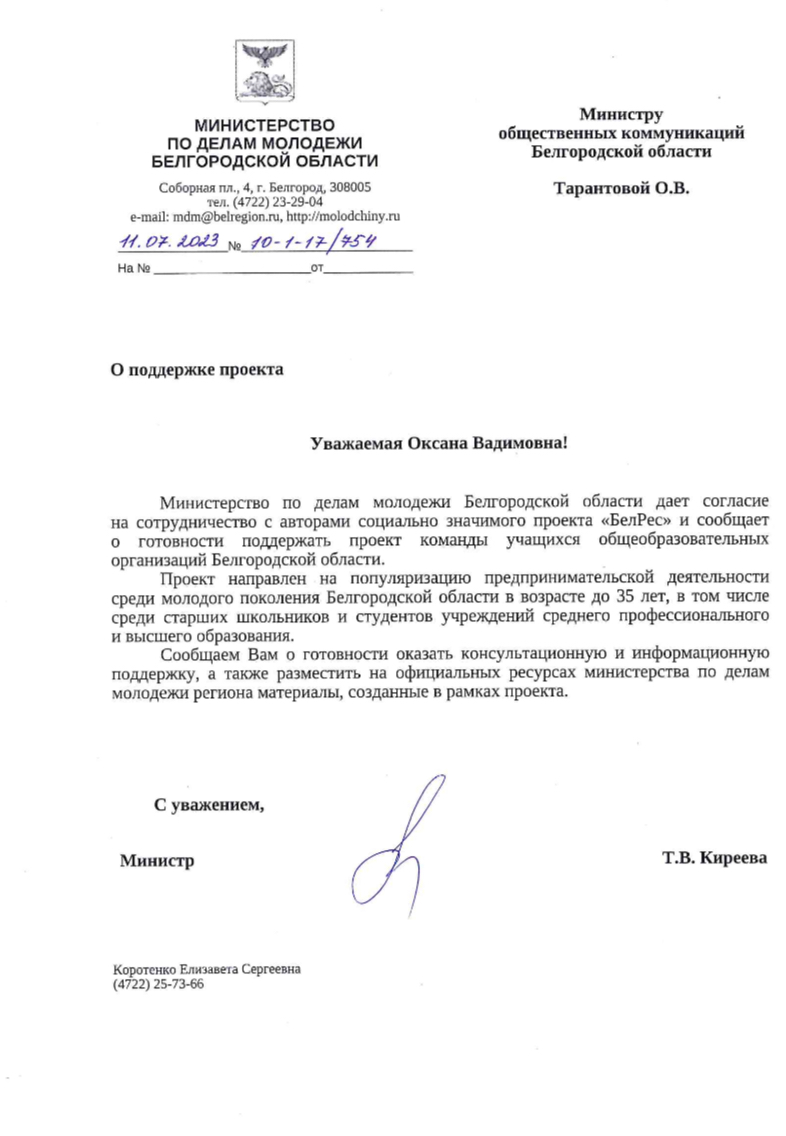 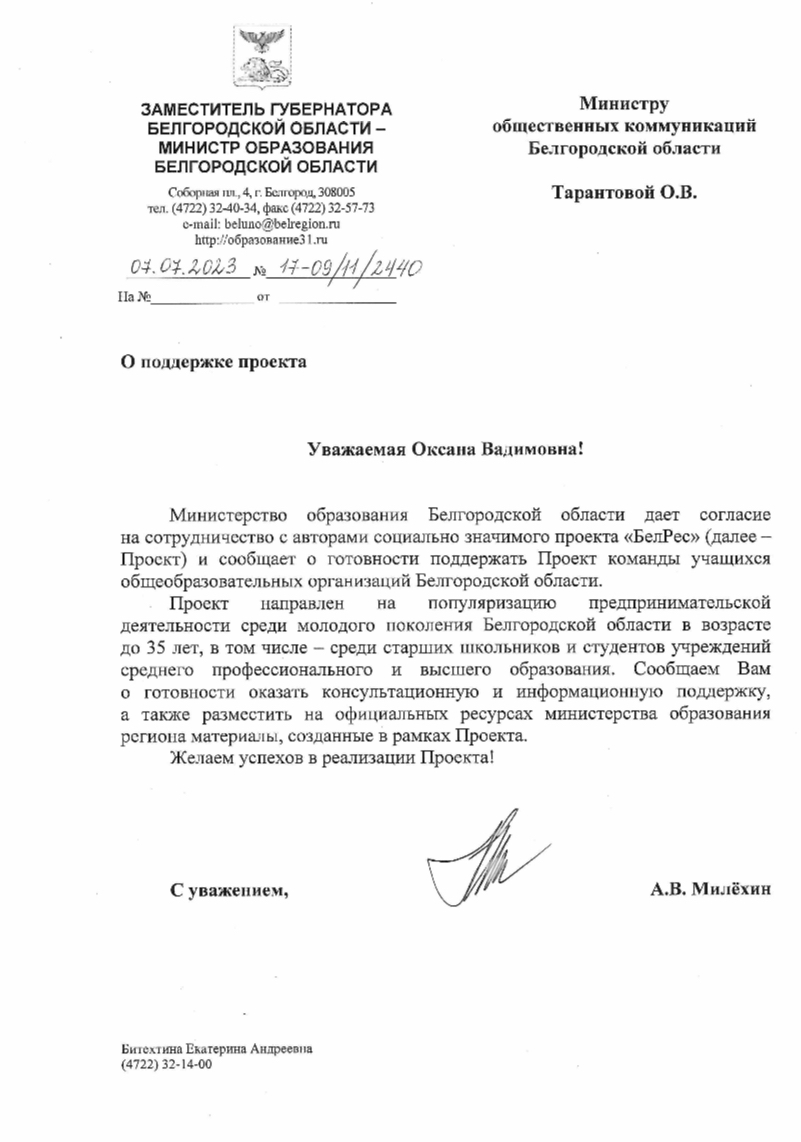 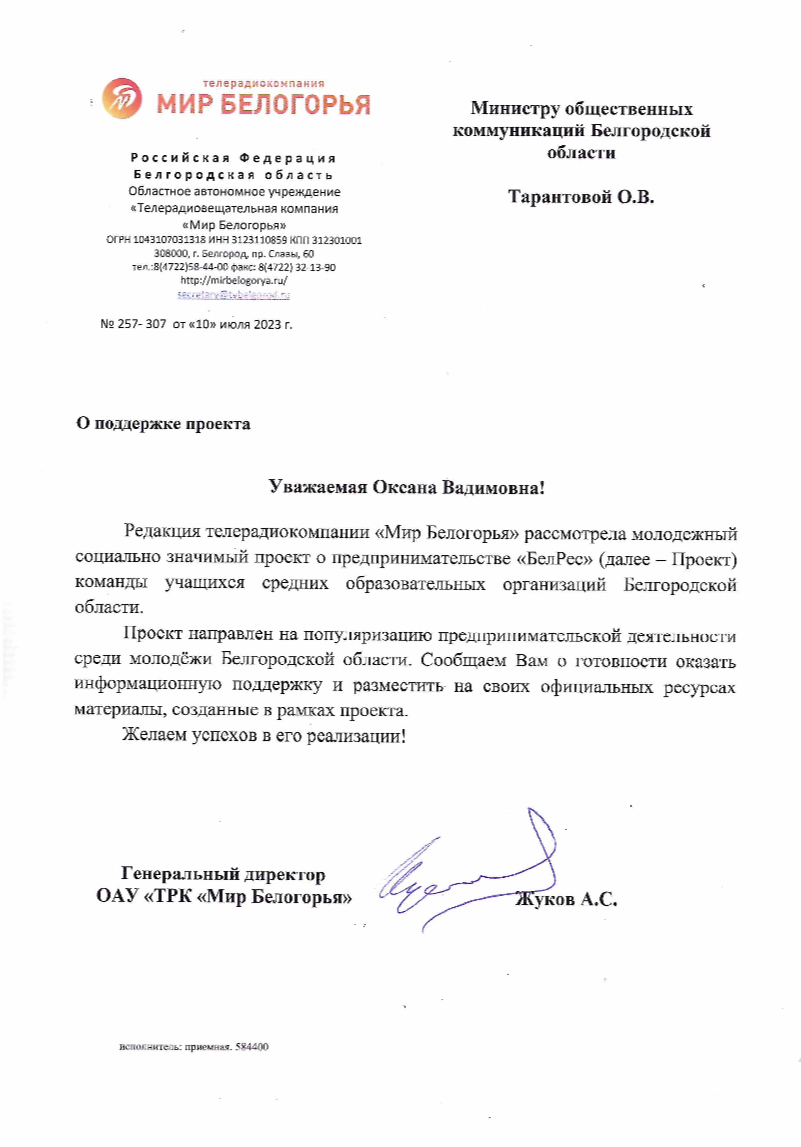 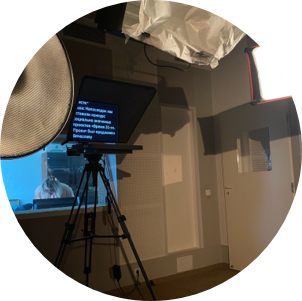 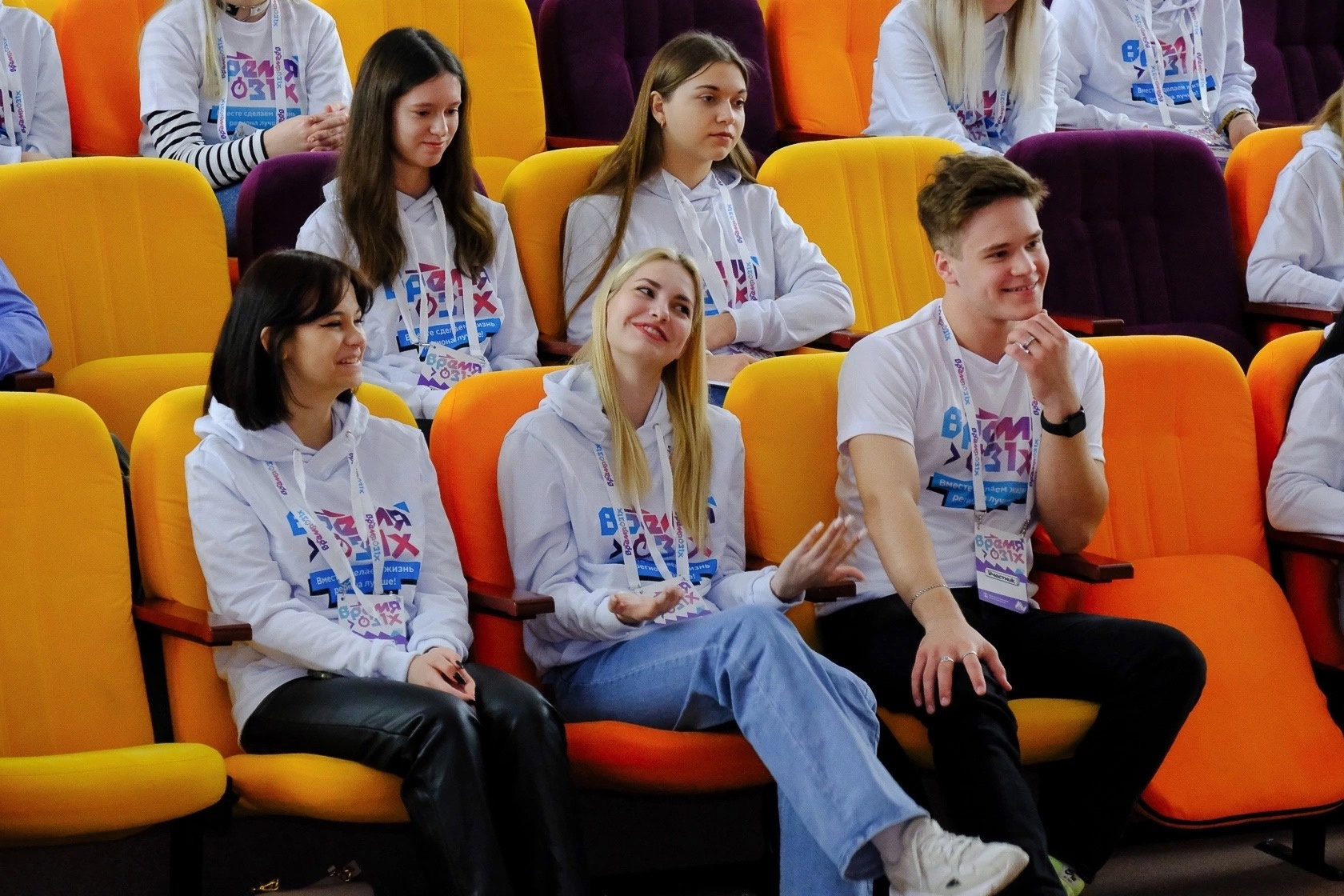 ПРИЛОЖЕНИЕ
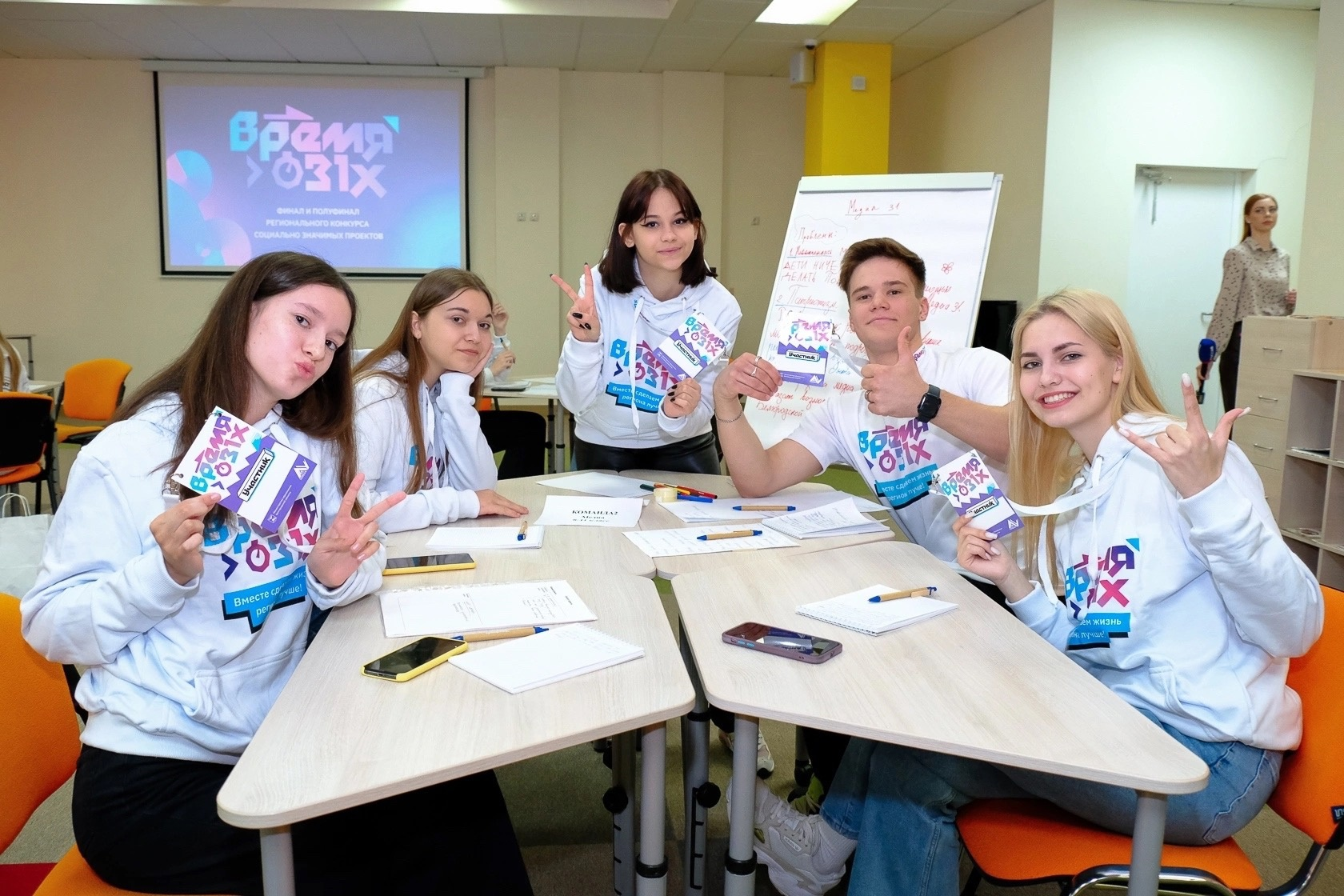 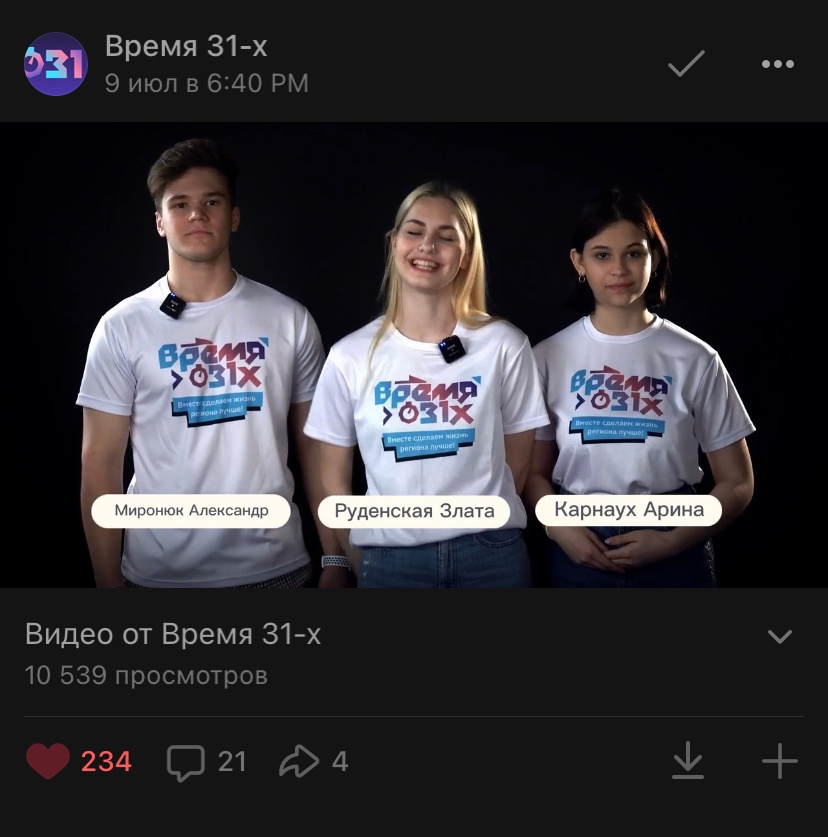 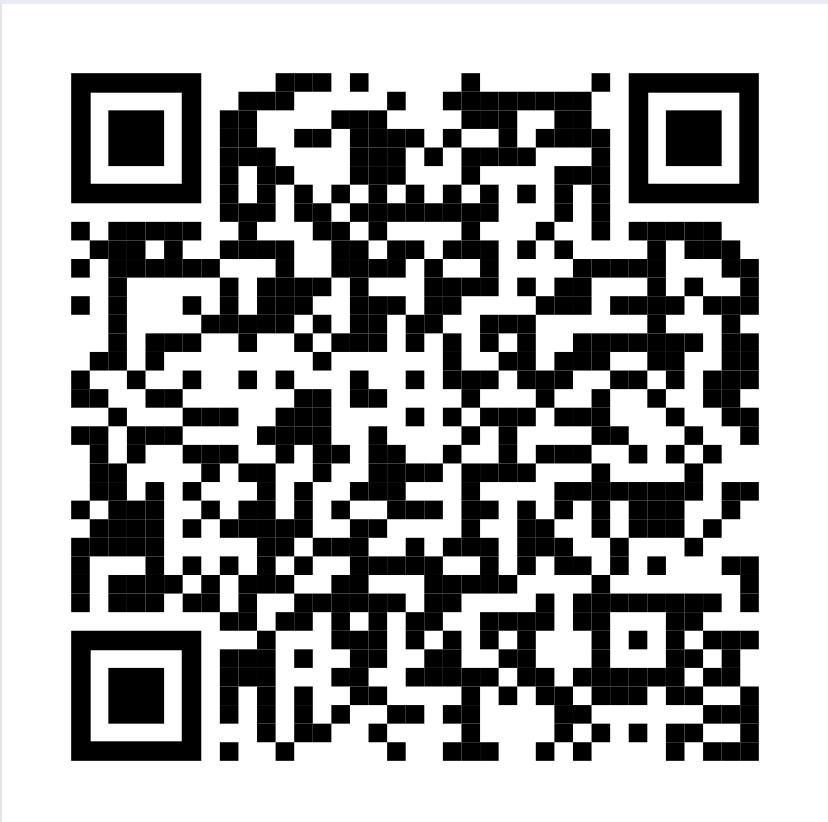